Проверка, передача библиотечного фонда. Утрата фонда (недостача при передачах). 
                         Докладчик: 
Ирина Александровна  Прохорова, 
зав.отделом комплектования 
МБУК «Кораблинская 
центральная библиотека»
В состав МБУК «Кораблинская ЦБ» входят:
 Центральная районная библиотека, 
Детская библиотека, 
Городская библиотека №1,
24 сельские библиотеки.
    
 На 1 января 2024 года общий фонд
 составляет 161 561 экз.
Фонд библиотек универсальный, состоит из разнообразных по типам и видам документов, представленных на разных видах носителей и тематически охватывающий все отрасли знания.
Объём фонда по отраслям знания на 01.01.2024
Проверка библиотечного фонда – это периодический переучет документов, которые числятся за библиотекой в целом или её структурными подразделениями с целью подтверждения их наличия, а также установления их соответствия учетным документам.
Проверка библиотечных фондов осуществляется в соответствии с 
      Приказом Министерства культуры Российской Федерации от 8 октября 2012 г. N 1077 «Об утверждении Порядка учета документов, входящих в состав библиотечного фонда»; 
       ГОСТ Р 7.0.93-2015. Национальный стандарт Российской Федерации «Библиотечный фонд. Технология формирования»
Основанием для проведения проверки является Приказ. 
	   Приказом назначается проверочная комиссия (3-5 человек) во главе с председателем, который несет всю ответственность за ход, организацию и итоги проверки. 
	   В состав комиссии обязательно входит ответственный за проверяемый фонд сотрудник (а при передаче библиотеки – и принимающий библиотеку), а также представитель бухгалтерии. Создание комиссии необходимо для того, чтобы работа по проверке была юридически организована и оформлена.
Проверка фонда:
плановая — проводится периодически; 
экстренная или внеочередная — в случае смены материально ответственного лица в библиотеке, после переезда, ремонта, при реорганизации или ликвидации библиотеки.
Периодичность проведения проверки фонда:
фонд редких и ценных книг - один раз в 5 лет;
фонды библиотек до 50 тысяч учетных единиц - один раз в 5 лет;
фонды библиотек от 50 до 200 тысяч уч. ед. - один раз в 7 лет;
фонды библиотек от 200 тысяч до 1 млн. уч. ед. - один раз в 10 лет;
фонды библиотек от 1 до 10 млн. уч. ед. - один раз в 15 лет;
фонды библиотек от 10 до 20 млн. уч. ед. - один раз в 20 лет;
фонды библиотек свыше 20 млн. уч. ед. - 1 млн. экз. в год.
Этапы проверки фонда
Вся работа по проверке и передаче библиотечного фонда осуществляется в несколько этапов: подготовительный, непосредственная работа по проверке фонда, подведение итогов и оформление результатов проверки.
Подготовительный этап:
разработка календарного плана работы; 
определение сроков проведения проверки;
правильность оформления учетных документов: инвентарных книг; книг суммарного учета; сопроводительных документов о приеме книг; актов на списание между проверками; актов предыдущих проверок со списками недостающих документов.
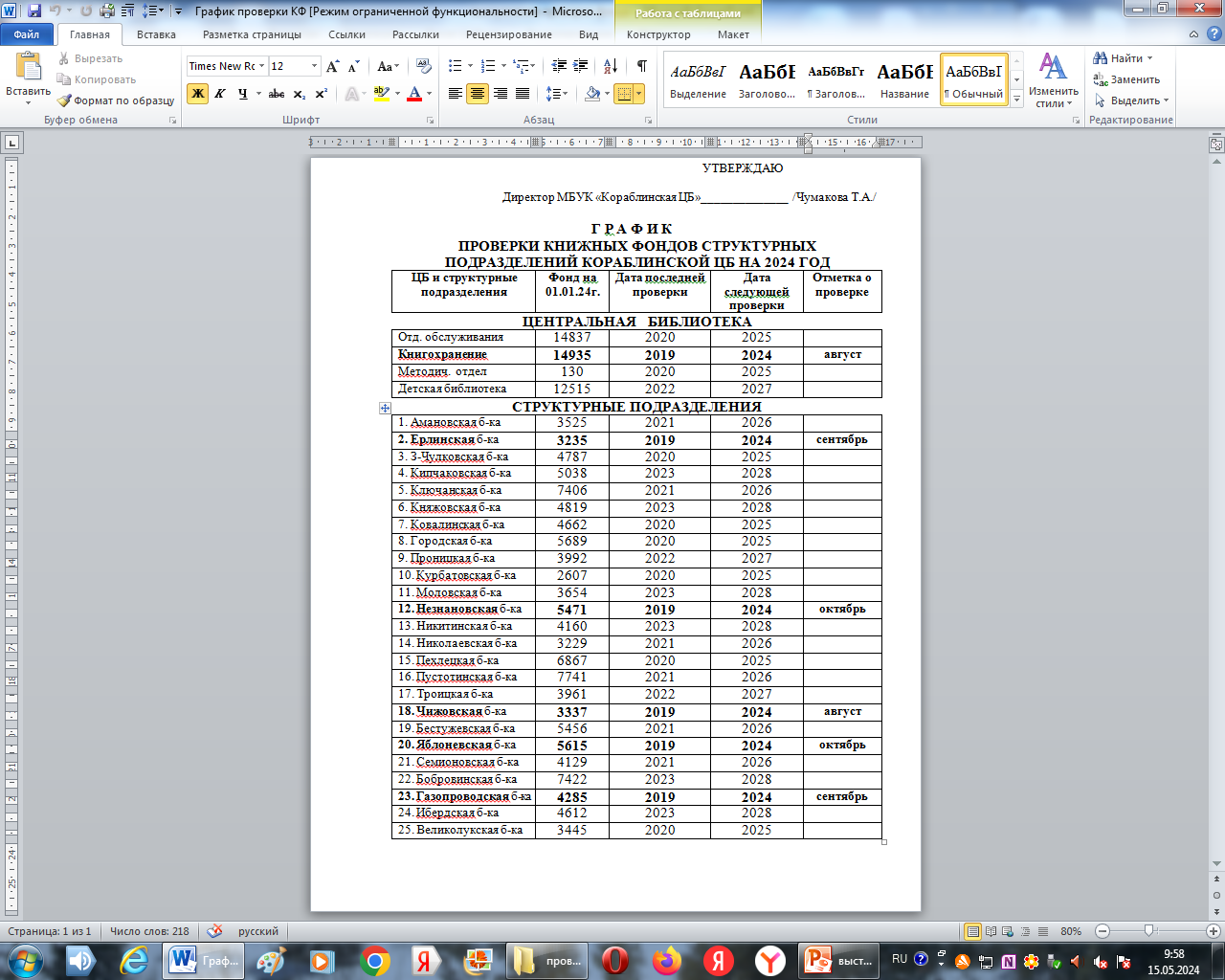 Должно быть выполнено оформление выбытия (отметки в инвентарных книгах) всех изданий, которые были предназначены к списанию по результатам предыдущих проверок. Только после этого комиссия приступает к непосредственной проверке фонда. 
Подготовительный период заканчивается инструктированием членами комиссии участников проверки и определением круга их обязанностей.
На время проверки библиотека обычно прекращает выдачу, но прием документов, возвращаемых пользователями, надо производить обязательно. На видном месте должно висеть объявление с указанием, когда библиотека закрывается на проверку и когда возобновляет свою работу.
Основной этап – проверка фонда
Способы проверки: 

 - непосредственная сверка фонда с учетным документом (инвентарной книгой);  
 - при помощи контрольных талонов;  
 - по топографическому каталогу. 

           Выбор зависит от особенностей ведения учета и сложившейся практики.
Проверка с помощью контрольных талонов
Контрольные талоны пишутся сотрудником библиотеки перед проверкой. Сведения для написания контрольного талона берутся с титульного листа, а если документ выдан – с книжного формуляра.
На контрольный талон выносится:
    Инвентарный номер;
    Фамилия И. О. автора; 
    Заглавие издания (можно первые два-три слова); 
    Год издания; 
   Цена.
Когда написаны контрольные талоны и расставлены по инвентарным номерам, начинается работа с инвентарными книгами. Сверяются талоны с инвентарной книгой и ставится пометка.
    	На инвентарные номера, перед которыми не оказалось пометки о проверке, пишется талон на основании записи в инвентарной книгой и проводится работа по их розыску.
В период инвентаризации может быть продолжена работа по ликвидации задолженностей пользователей. Необходимо заранее продумать вариант работы с такими книгами.      В ходе инвентаризации могут быть выявлены непрофильные, ветхие, дефектные издания, что позволит оперативно исключить их из фонда.     По окончании сверки все недостающие документы изыскиваются в фонде. Найденные отмечаются в  инвентарных книгах, на недостачу заполняется акт замены.
     Чем дороже книги, тем  меньше разрешается их списывать.
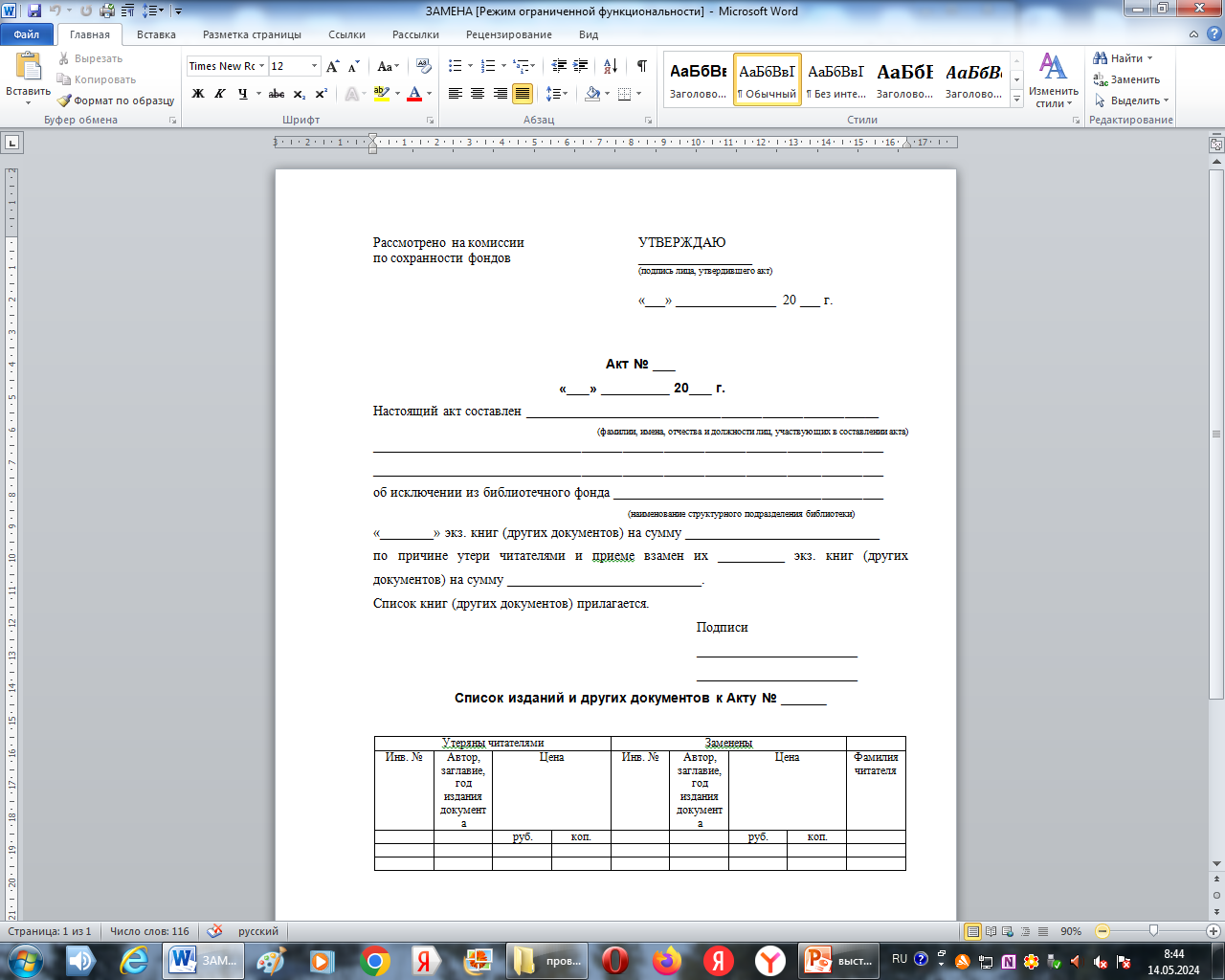 Итоги проверки
По итогам проверки составляется Акт, в котором указывается общее количество фонда на момент организации проверки и на момент ее окончания, выводы и предложения комиссии.
 
         К акту прикладывается список не прошедших проверку документов, и комиссия, согласно «Положению о порядке исключения документов из библиотечного фонда МБУК «Кораблинская ЦБ», проводит соответствующие мероприятия.
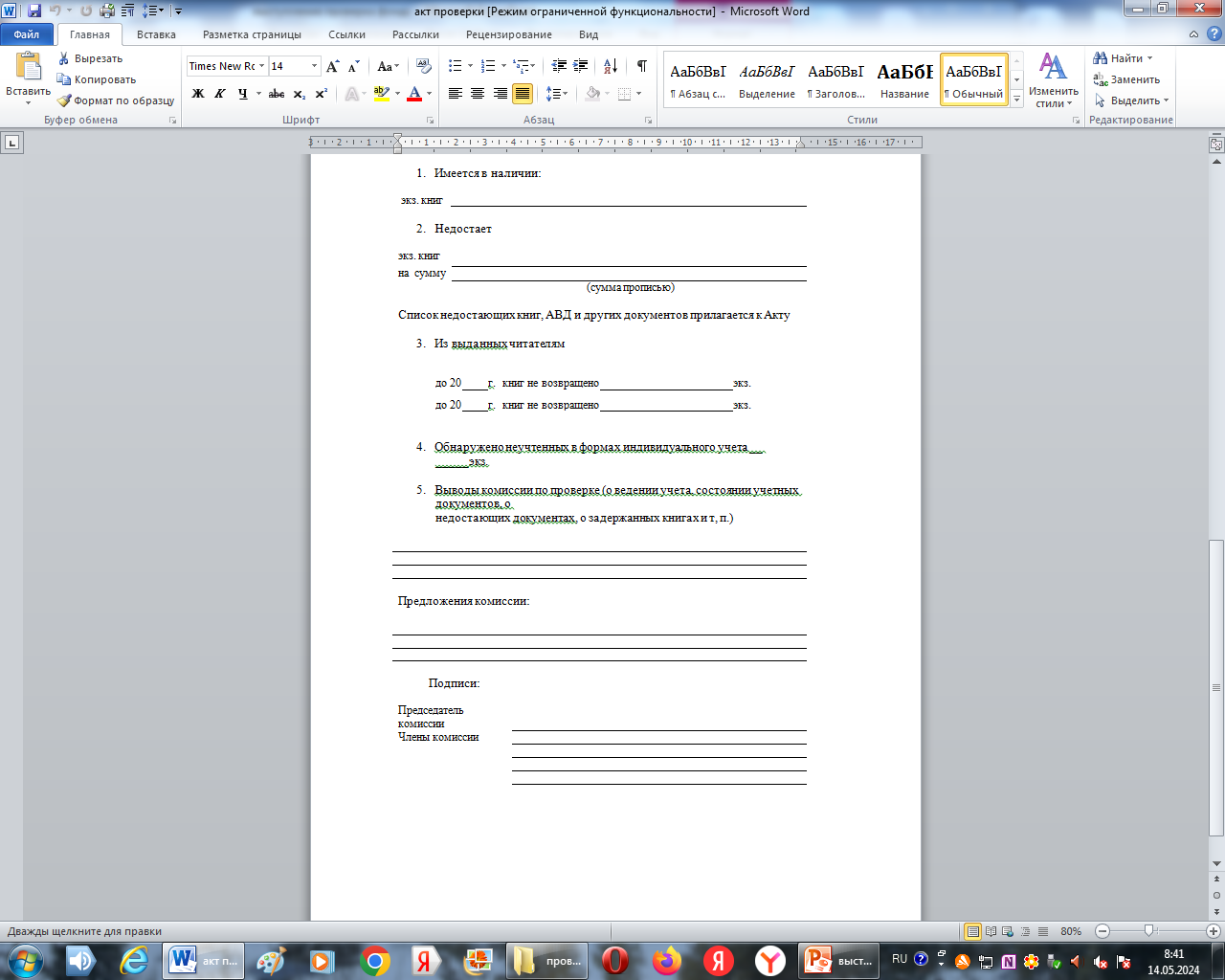 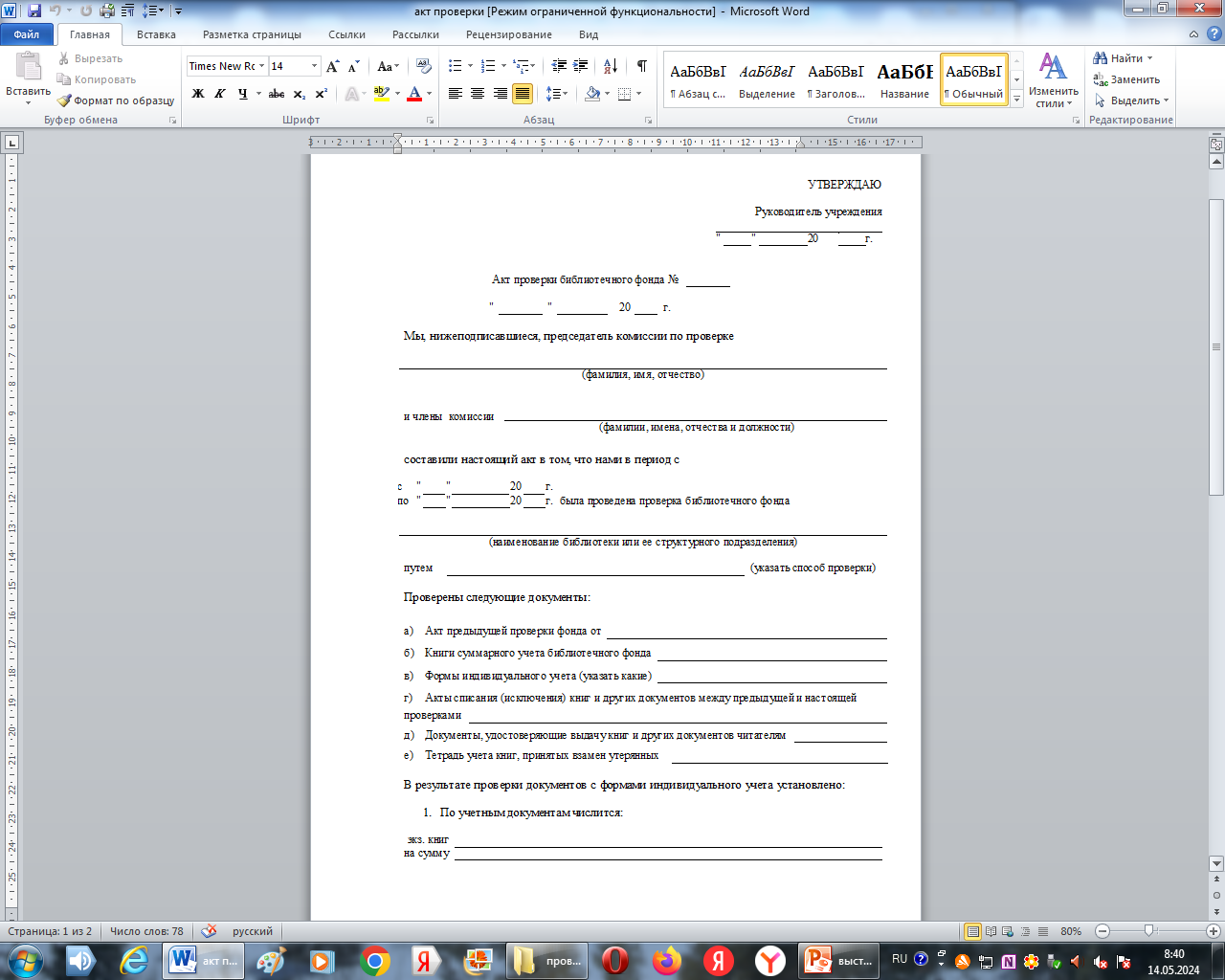 Утрата фонда
Документы из библиотечного фонда могут быть утрачены по разным причинам: пропажа  из фондов открытого доступа; утеря или не возврат читателями; утрата в результате бедствий стихийного, техногенного или социального характера; утрата по неустановленной причине (невозможность установления местонахождение документа); утрата в процессе хранения и использования.
Пропажа  из фондов открытого доступа
Утраченными в процессе хранения могут считаться документы, отсутствующие на месте по неустановленной причине в течение трех лет, после выявления их отсутствия или после проверки  и передачи всего фонда, если пути розыска исчерпаны.
Утеря или не возврат читателями
Согласно Правилам библиотеки, у пользователя есть возможность возместить ущерб, вернув в фонд аналогичное или идентичное издание, или возместить среднюю рыночную стоимость потерянной книги,  определяемую экспертной комиссией.
К Акту об исключении документов из библиотечного фонда по причине утраты и списку прилагаются документы, подтверждающие утрату (пояснительная записка, в случае кражи или хищения – протокол, акт, заключение уполномоченных органов, при возмещении ущерба – финансовый документ о возмещении ущерба).
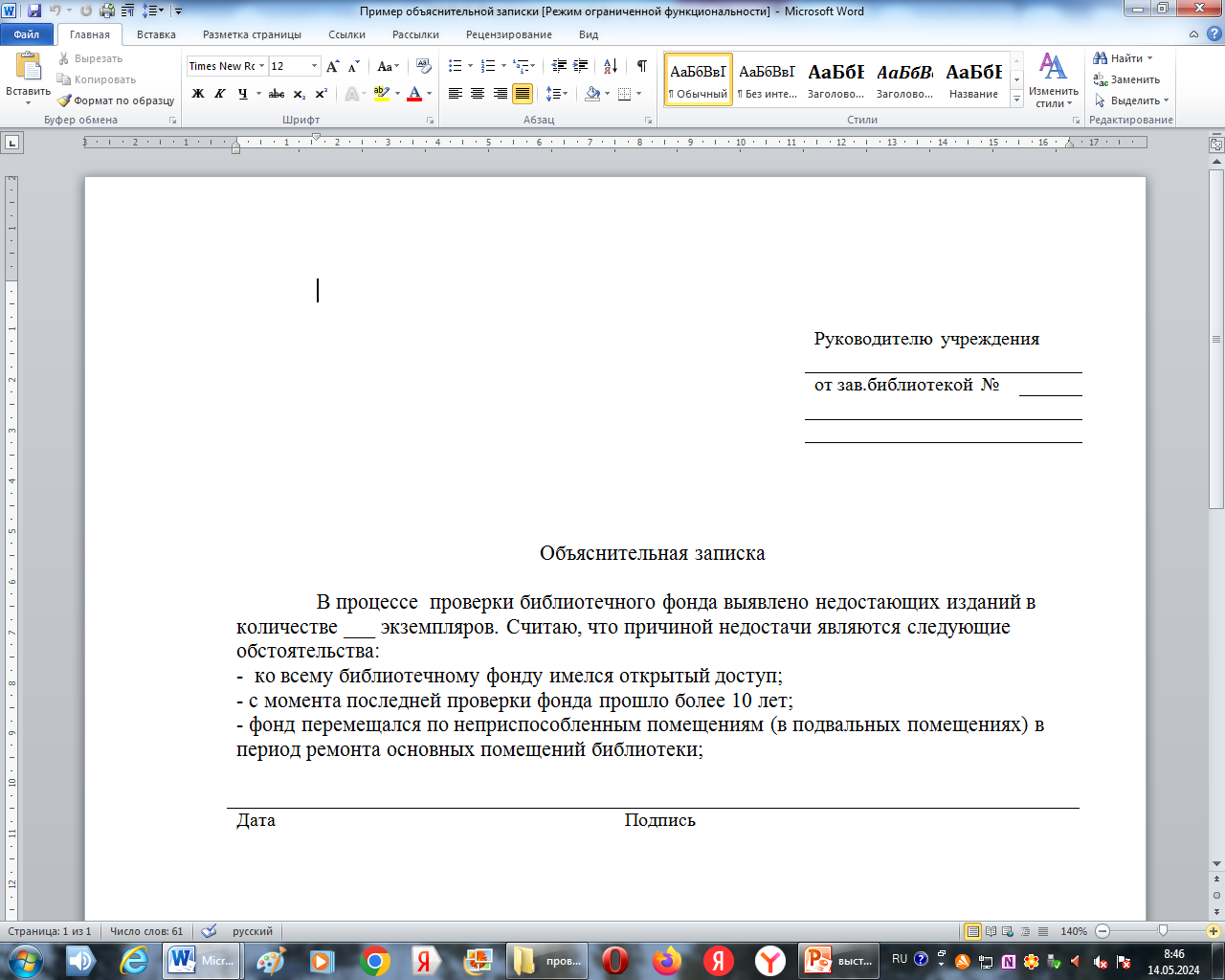 Процент допустимой недостачи в библиотечном фонде (списание без замены) составляет 0,1% от книговыдачи.
Проверка фондов — это обязательная мера, направленная на сохранение фондов. 
 
Сохранность библиотечного фонда — это обеспечение условий для оптимального хранения и использования документационных ресурсов библиотеки.
Спасибо за внимание!